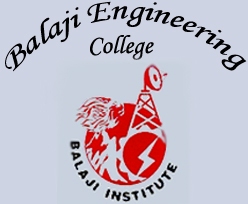 Electrostatics And Capacitance  (1st Rank)
Prepared By-                                                   Guided By-
JAYDEEPSINH DABHI (131090109013)                  Mr. Mayank C Valani   
KAJAL HIRAPARA (131090109014)
KAJAL SONDARVA (131090109015)
KANTESARIYA KARAN (131090109016)     
KARENA HEMANT (131090109017)
KARMUR MAYUR (131090109018)
Electrostatics
Introduction
Concept of Electric charge
Laws of Electric Charges
Like charges repel - Unlike charges attract
Coulomb’s inverse Square Law.
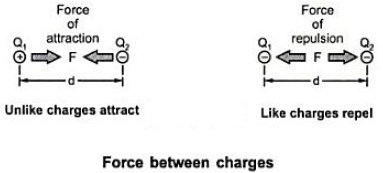 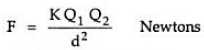 2
Electrostatic Field
Definition
Electric lines of force
Properties of Electric lines of force
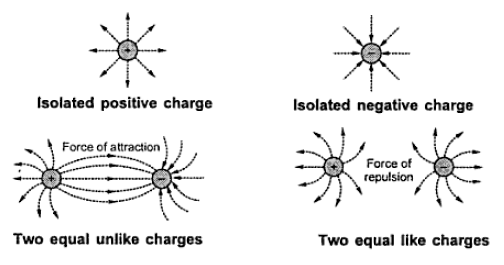 3
Electric Flux

Electric potential & Electric difference
Energy stored mgh
Same as per Fig.
Thus
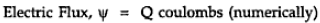 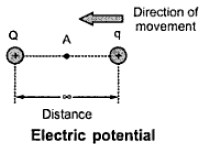 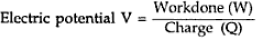 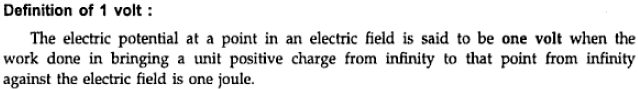 4
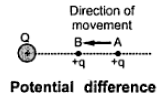 Potential difference
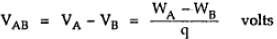 5
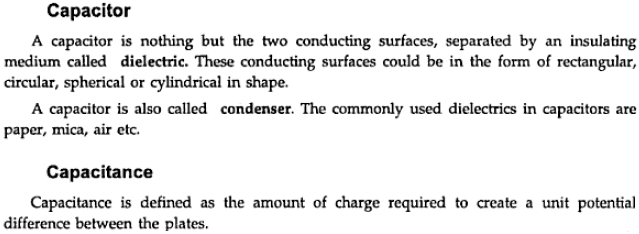 The properties of a capacitor to store electric energy in form of static charge is called capacitance.
6
Action of a capacitor
Consider fig.





Relation between charge and applied voltage
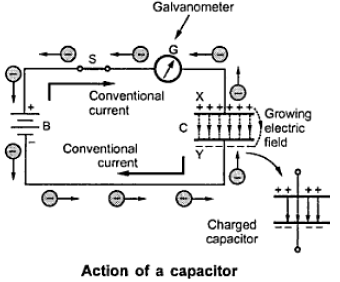 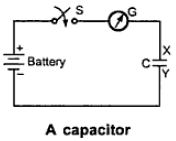 7
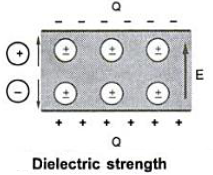 Dielectric strength
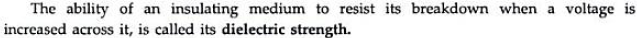 8
Capacitors in series
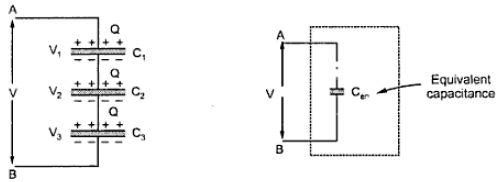 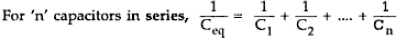 9
Capacitors in parallel
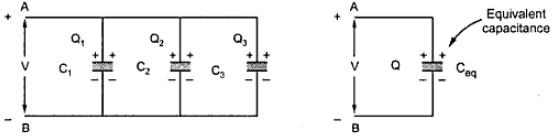 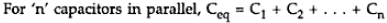 10
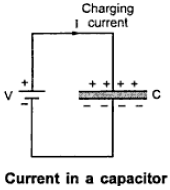 Energy stored in capacitor

Current in capacitor
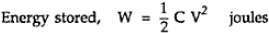 11
Types of capacitor
Air
Paper
Mica
Poly carbonate
Electrolytic
12
Thank You!!!!